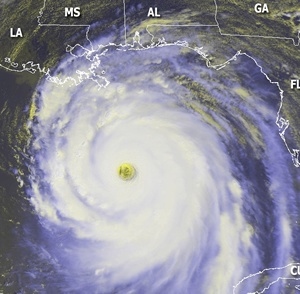 Working Group/Tropical Cyclone Research
Dr. Frank Marks (NOAA) and Dr. Ron Ferek (Navy)
Co-Chairs
WG/TCR
WG/TCR
WG/TCR Objectives / Tasks
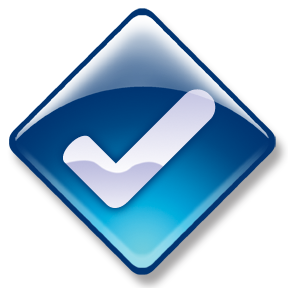 Keep Tables 1 and 2 updated
Table 1: Ops priorities
Table 2: Research needs
Map agency meteorological research efforts against TC research needs and operational priorities
Analyze results 
Update information at IHC
Publish results & analysis of agency research
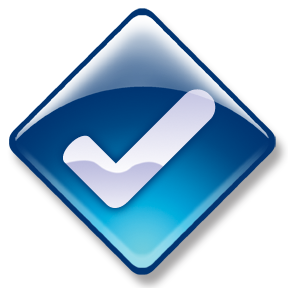 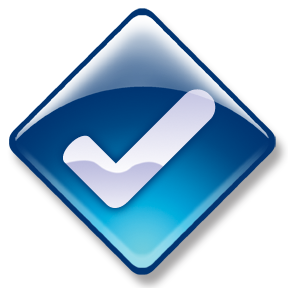 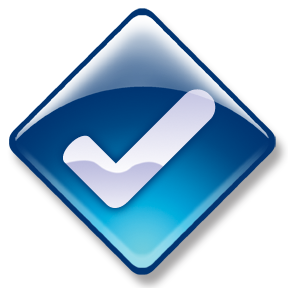 Operational Priorities
Table 1
Research Needs
Table 2
Agency Contribution to Research Needs
Intensity / Structure
Track
Genesis
QPF
Surge
Model Development
Observations
[Seasonal]
Man-Years vs. Detailed Research Topic
Mapped using Detailed Research Need in Table 2
Combined Man-Years Mapped to Operational Priorities
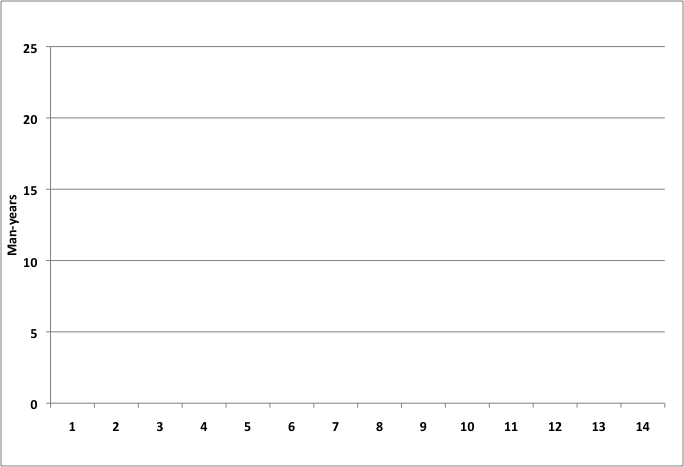 Mapped using last column of Table 1
Intensity
Change
Stat Aids
Genesis
QPF
Track Fcst
Storm Surge
Size/Structure
Improved Obs
SST Gradients
Model Res vs Ensembles
Fcst Efficiency
Wind Analysis
Radar/Sat. Data
Seasonal Progs
Agency Research Contributions
Tabulated each agency research contribution (Man-year and $)
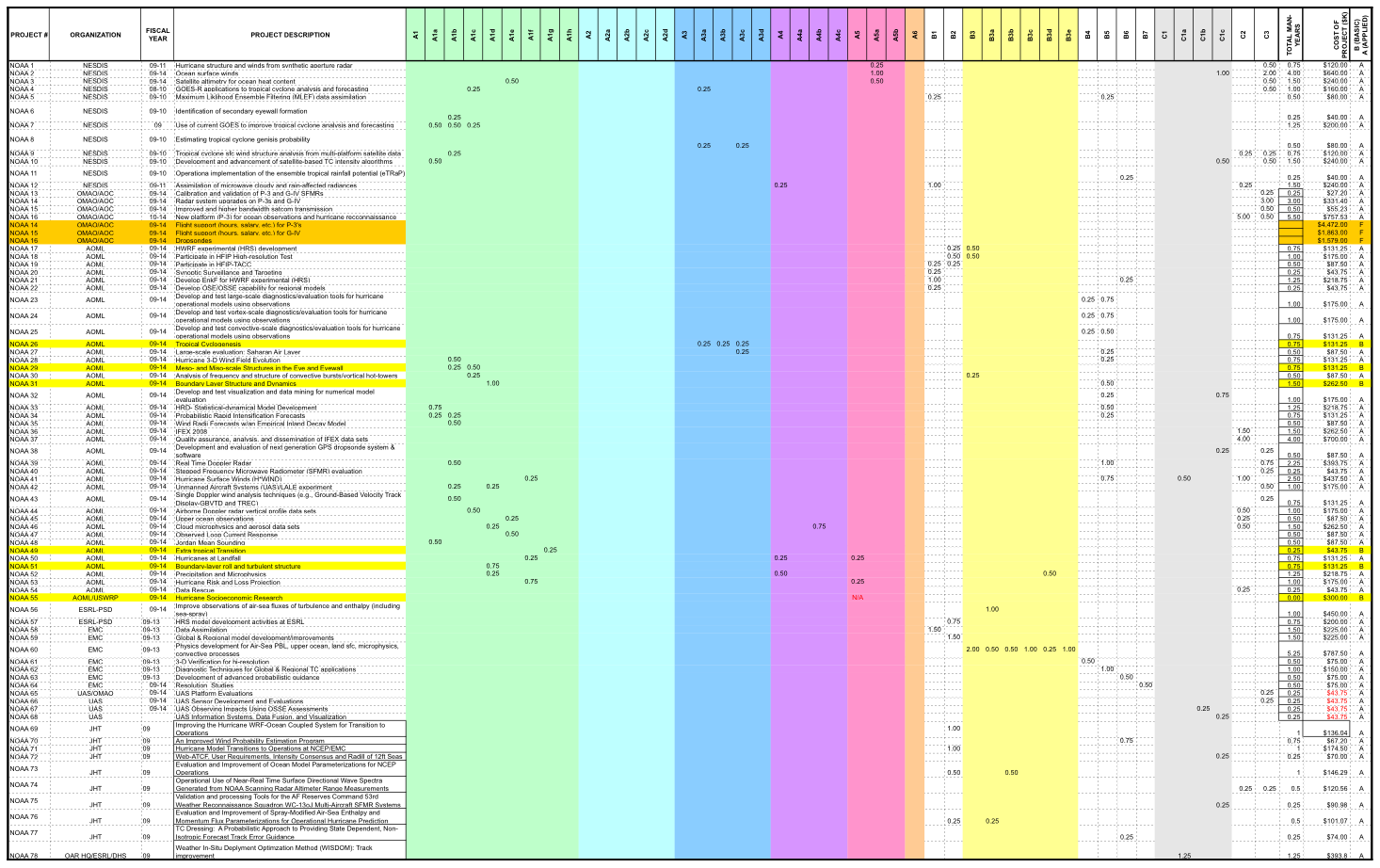 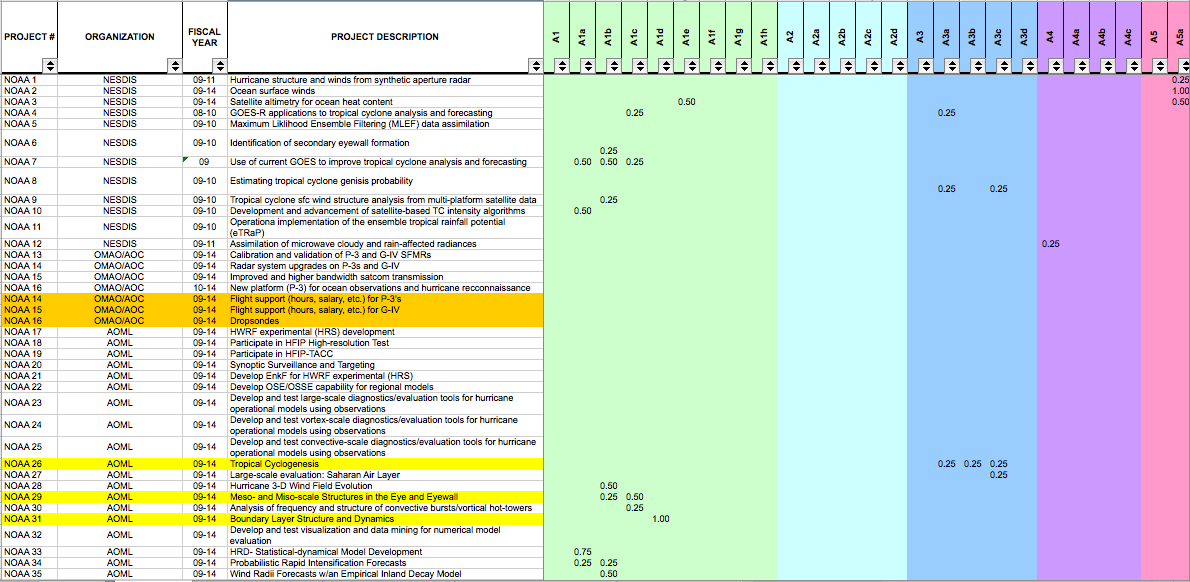 [Speaker Notes: Rules:
For each row/project, complete columns E thru AX, where applicable, with man-year data.  Do not fill in a cell with less than .25 man-years.
Try to put your man-year data in the top 3-4 research areas that best match the research]
Operational Priorities and Analysis of FY08-09 Mapping
Mr. James Franklin, NOAA/NWS/NHC     
Mr. Robert Falvey, JTWC     
Dr. Ron Ferek, ONR
Operational Priorities of the Tropical Cyclone Forecasting and Warning Centers
Mr. James Franklin
Branch Chief, Hurricane Specialists Unit 
    NOAA/NWS/NHC

Mr. Robert J. Falvey
Director, JTWC
NHC / CPHC
JTWC
Analysis of
Tropical Cyclone R&D

Part 1
Dr. Ronald Ferek
Co-Chair, Working Group for Tropical Cyclone Research
and
Program Officer, Marine Meteorology Program, ONR
Analysis of Tropical Cyclone R&D
Overview
Was first-ever snapshot analysis of all identified agency R&D efforts mapped against:
Research needs (Table 2)
Operational priorities of TC forecasting and warning centers (Table 1)
Encompassed R&D activities during FY 2008-2009
NOAA, Navy, NSF, NASA, USACE, DOI/MMS, DHS/S&T
Total of 228 man-years
General research: 112
Model development: 70
Observations: 47
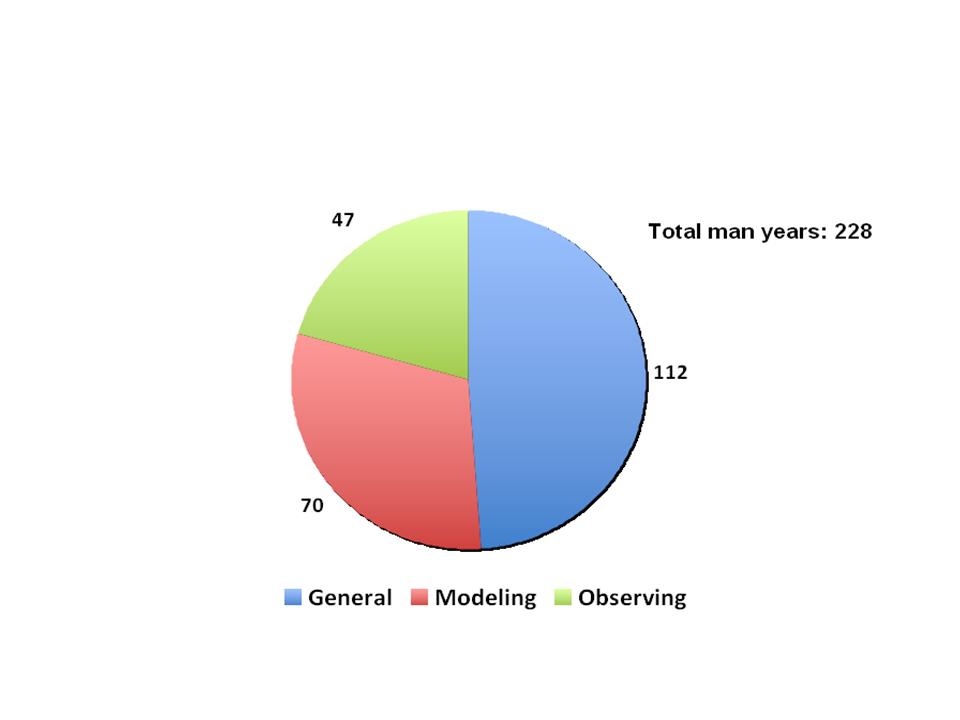 Analysis of Tropical Cyclone R&D
General Observations
As indicated in Table 1, most operational priorities are supported by more than one—and in many cases, several—research needs
Refer to right-most column of Table 1
Intensity change is the #1 operational priority
Identified jointly by NOAA’s NHC / CPHC and DOD’s JTWC
Fundamental research is still required, as this is a very difficult and complex problem
Focus of basic research
Major emphasis in HFIP; will be reflected in subsequent mapping
Analysis of Tropical Cyclone R&D
Interagency Partnerships
Strong partnerships exist between federal agencies on tropical cyclone research efforts
Substantial investments from multiple agencies are required to address the research needs that support operational priorities
Addressing operational priorities require both basic and applied research
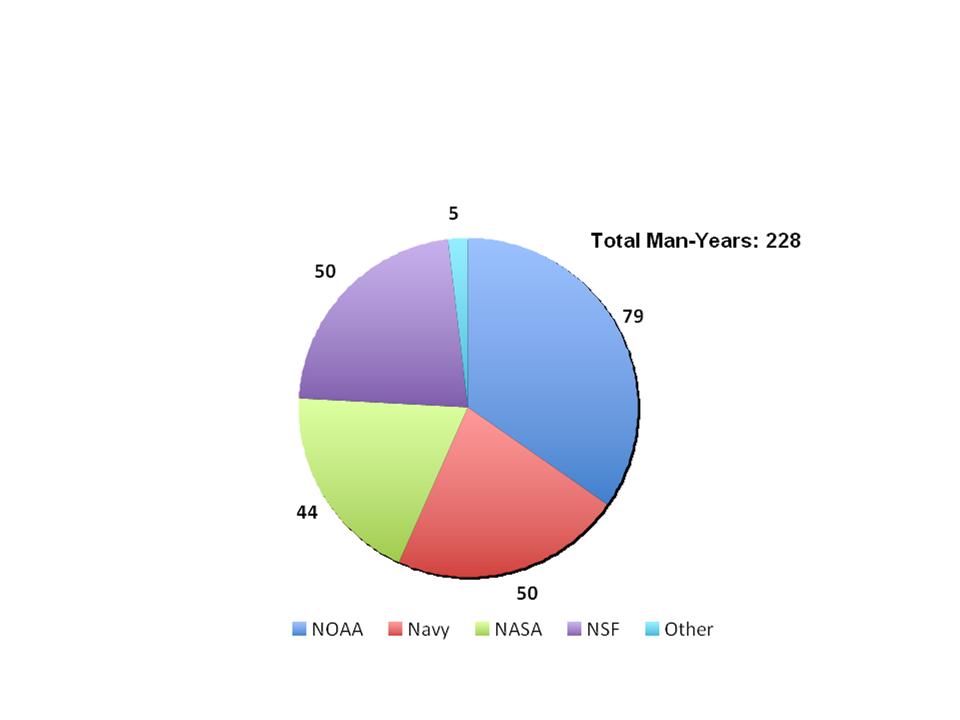 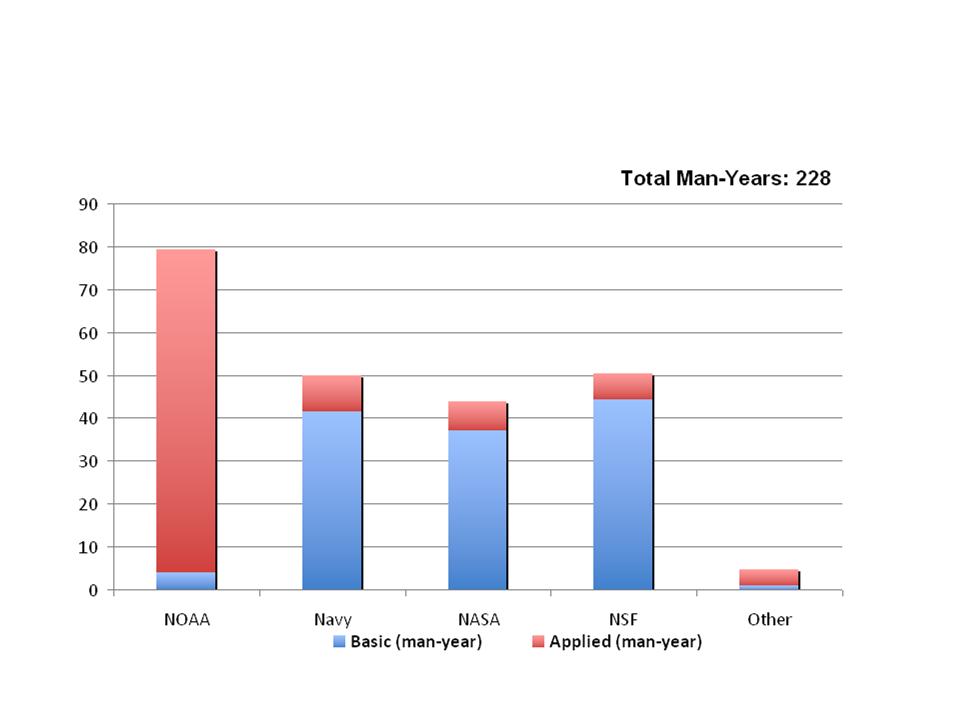 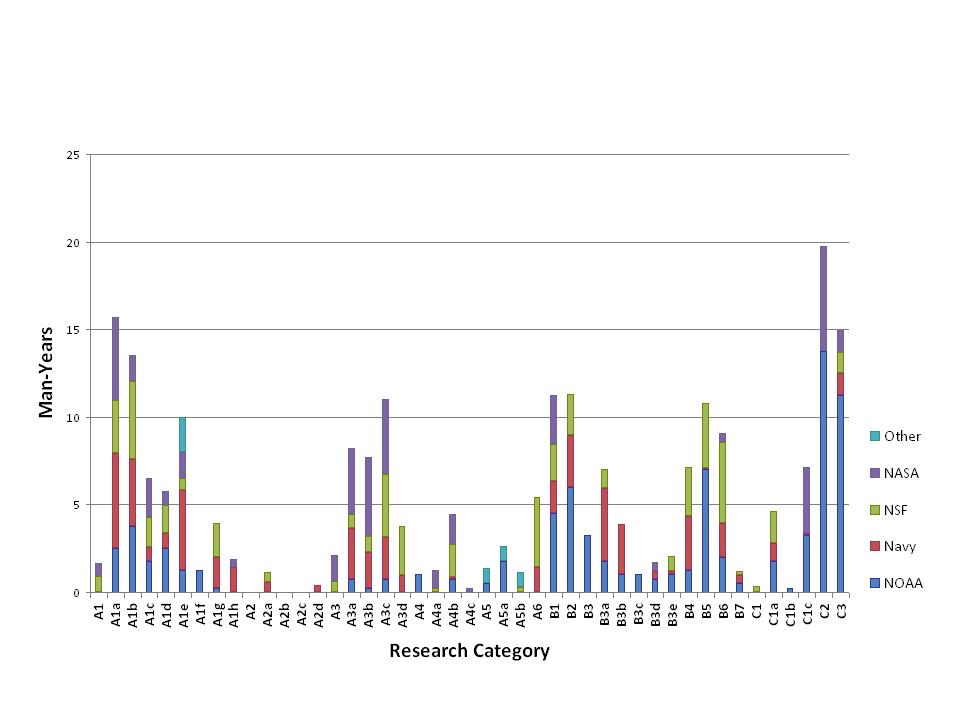 Intensity / Structure
Track
Genesis
QPF
Surge
Model Development
Obs
[Seasonal]
Analysis of Tropical Cyclone R&D
Figure above summarizes the amount of research activity for each of the detailed research need categories described in Table 2
Investment from multiple agencies for most research areas
Members of the Working Group did not attempt to evaluate whether there was sufficient research being conducted in each of the research categories
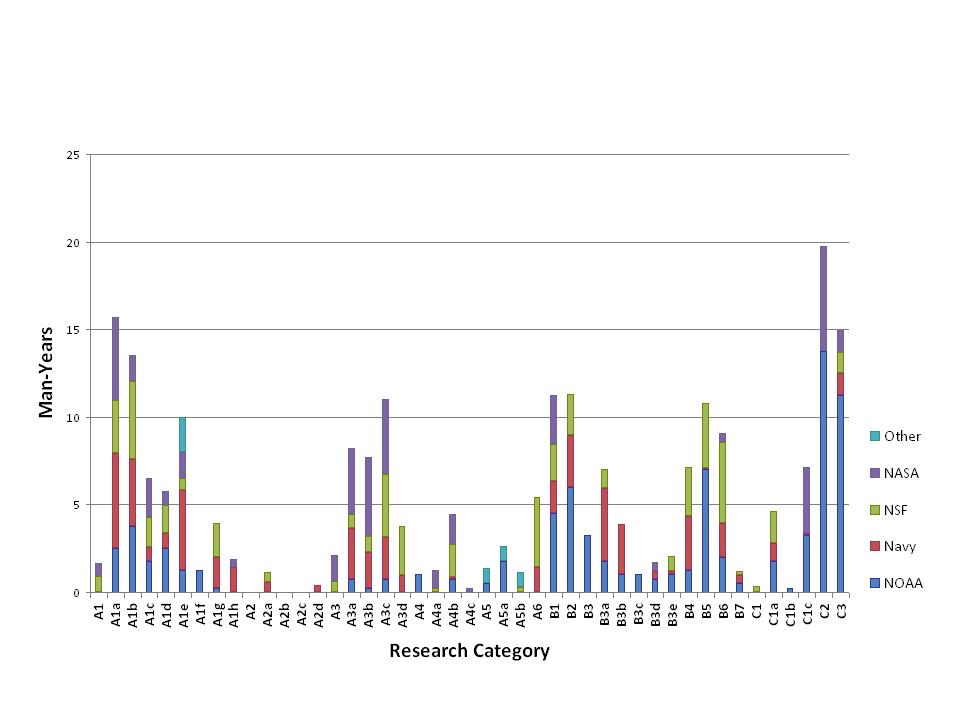 Intensity / Structure
Track
Genesis
QPF
Surge
Model Development
Obs
[Seasonal]
Analysis of Tropical Cyclone R&D
Some general observations regarding the amount of research being conducted for some research needs compared to others could be made
In reference to the low research contributions in categories A2a-d, we note that improvement in track forecasting is primarily accomplished through research investments in model development (B1-B3, B5-B7)
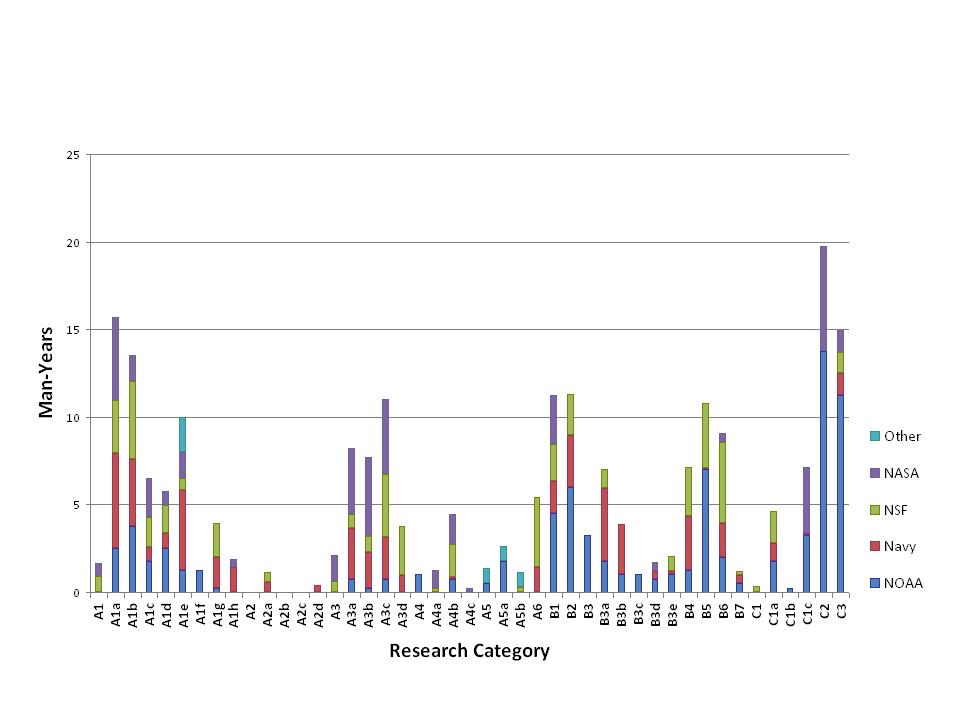 Intensity / Structure
Track
Genesis
QPF
Surge
Model Development
Obs
[Seasonal]
Analysis of Tropical Cyclone R&D
There is relatively low research investment, annotated with “circles” in above figure, in the following ‘Detailed Research Categories:’
Storm surge and waves response to tropical cyclones (A5a and A5b)
Model development related to physical processes, especially areas B3c, B3d, B3e
Model development related to studies to optimize model resolution and scale dependent parameterization (B7)
Research Needs Mapped onto Ops Priorities
Table 1
Analysis of
Tropical Cyclone R&D

Part 2
Mr. James Franklin
Branch Chief, Hurricane Specialists Unit 
    NOAA/NWS/NHC

Mr. Robert J. Falvey
Director, JTWC
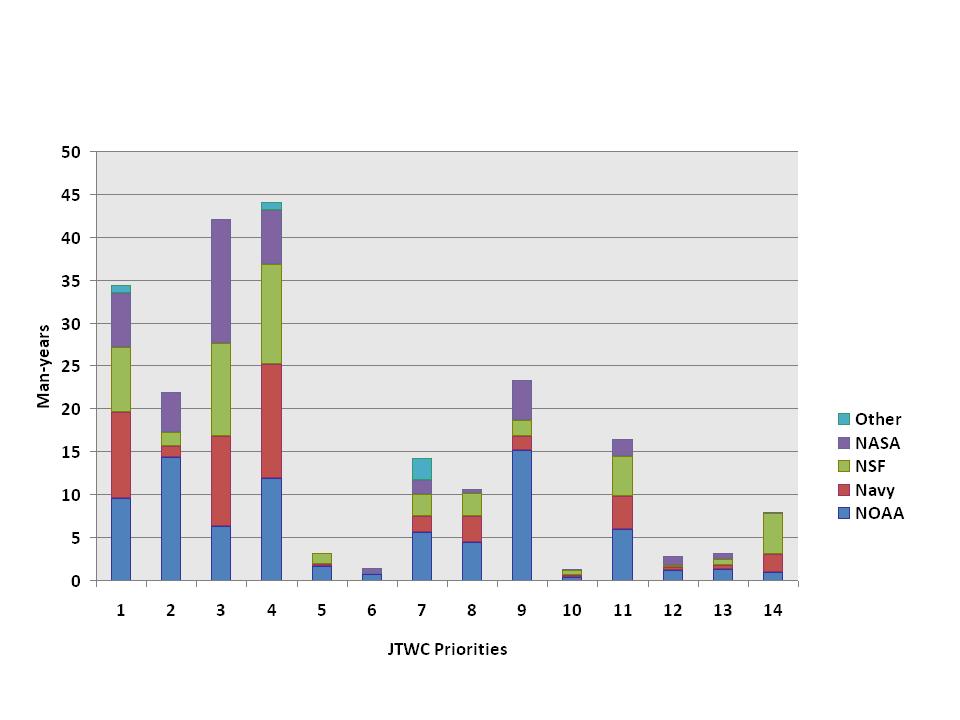 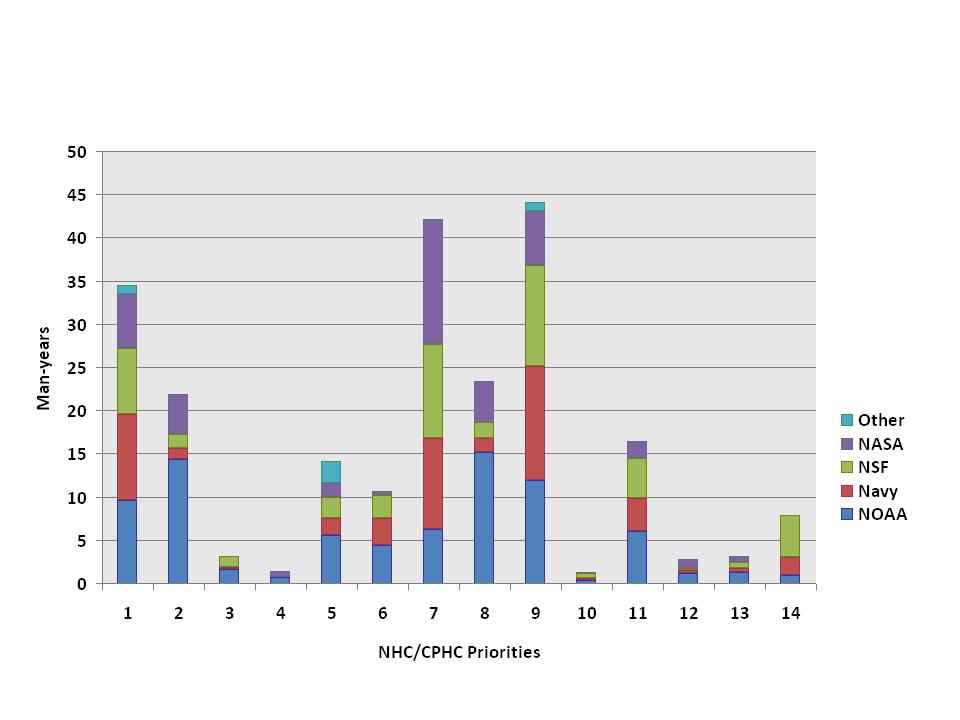 Analysis of Tropical Cyclone R&D
Research Needs Mapped to Operational Priorities
JTWC Priorities
NHC / CPHC Priorities
Research is better aligned to JTWC priorities versus NHC / CPHC priorities
Reviewing the top 10 priorities, there are apparent mismatches to JTWC &     NHC / CPHC operational priorities
Circles indicate apparent mismatches with low research investments
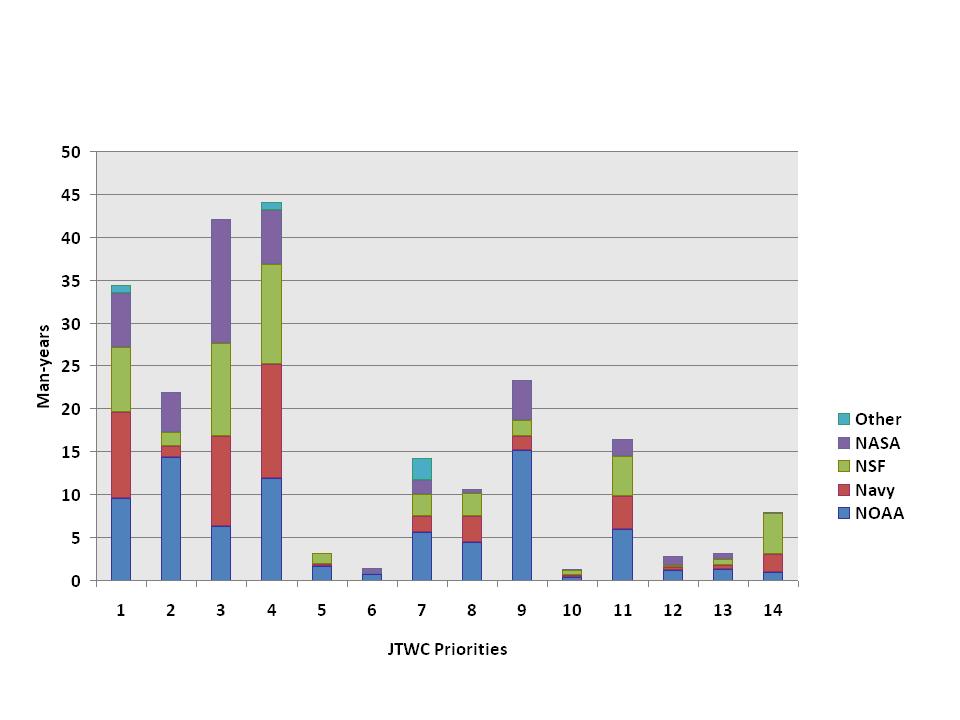 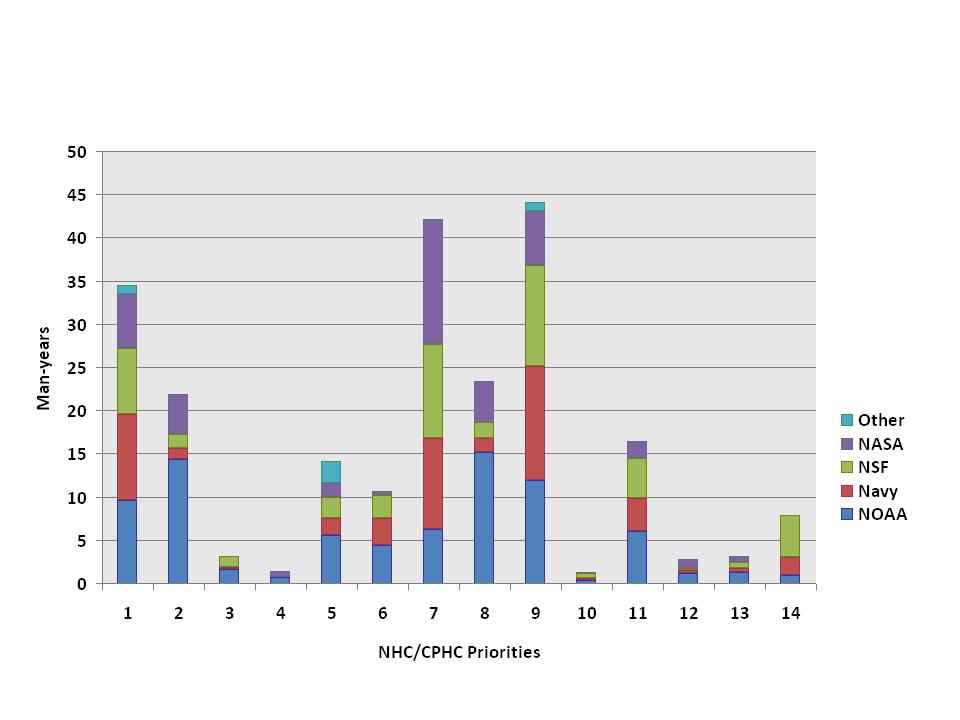 Analysis of Tropical Cyclone R&D
Statistically-based Real-time Guidance on Guidance
Apparent mismatch with low TC research investment: JTWC 5 & NHC/CPHC 3
Guidance on guidance: how best to use or blend disparate model tracks/intensities to arrive at a deterministic official forecast 
Previous work has not been consistently successful (Systematic Approach, FSSE, Goerss corrected consensus); tough to beat a simple arithmetic average consensus 
 This remains one of the forecaster’s biggest challenges
JTWC Priorities
NHC / CPHC Priorities
JTWC 5 & NHC/CPHC 3
Linkage to research needs associated with these priorities (from right-most column in Table 1) is: B5, B6
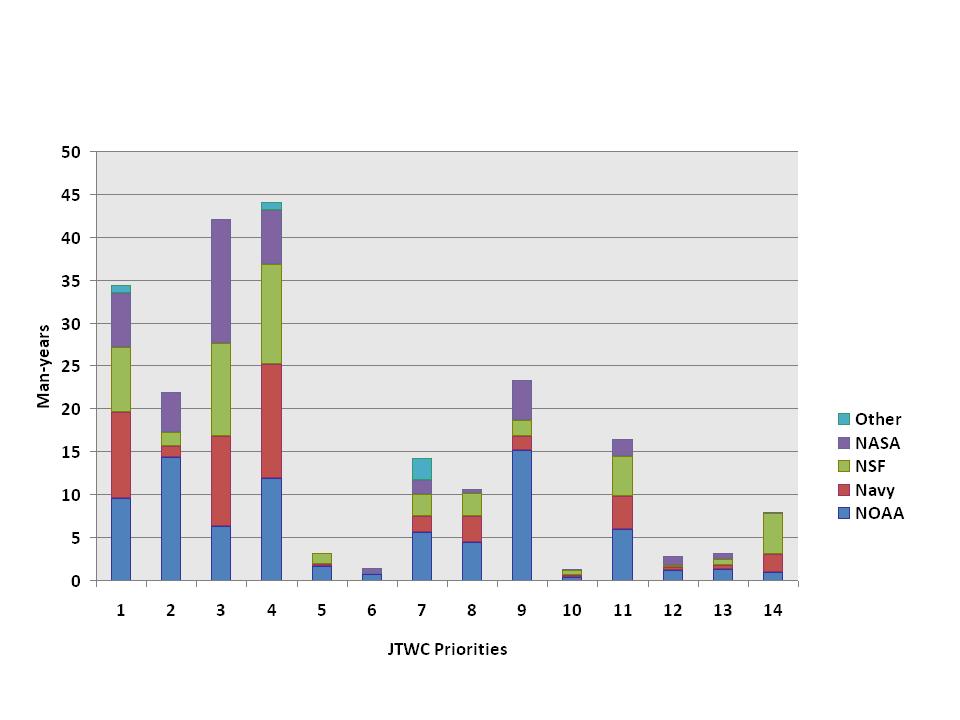 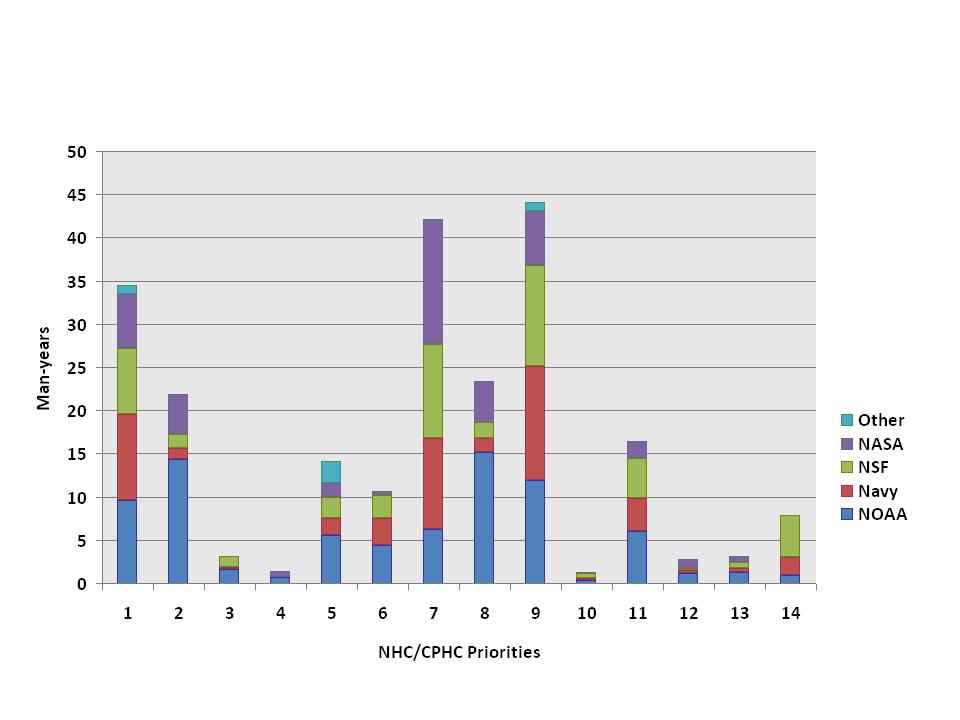 Analysis of Tropical Cyclone R&D
Enhancement to Operational Environment
Apparent mismatch with low TC research investment: JTWC 6 & NHC/CPHC 4
Enhance operational environment to increase forecaster efficiency
Improvements to the systems/environment allow forecasters more time to diagnose the meteorology
Improvements to ATCF, N-AWIPS; development of new platforms
Limited opportunities for research community to assist with the operational platforms
Not surprising that this activity is underrepresented (i.e., not basic or applied research problem)
JTWC Priorities
NHC / CPHC Priorities
JTWC 6 & NHC/CPHC 4
Linkage to research needs associated with these priorities (from right-most column in Table 1) is: C1c
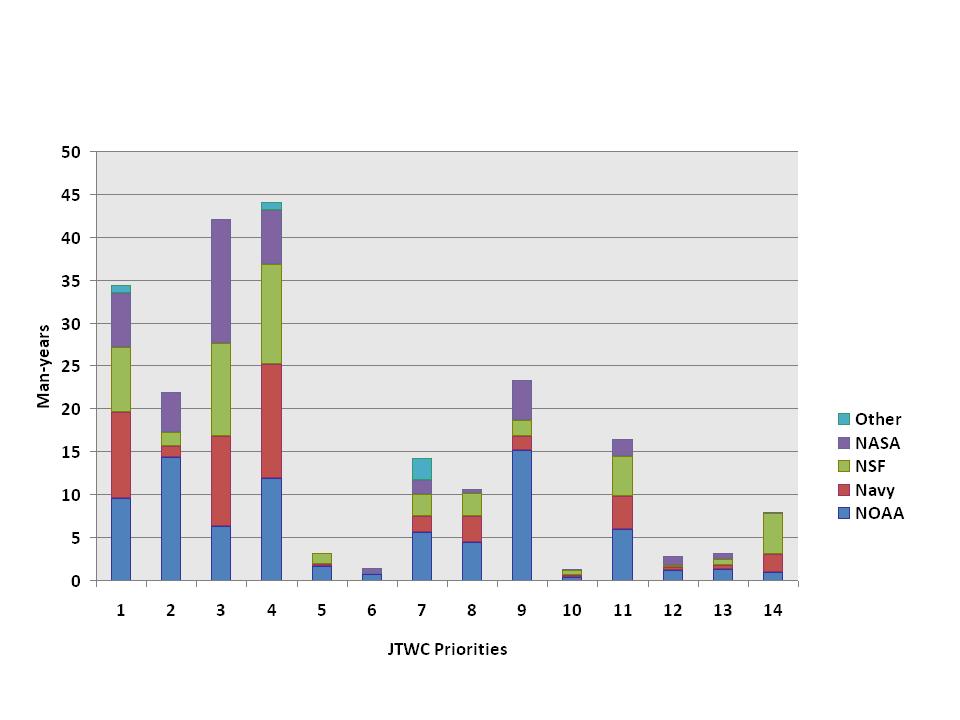 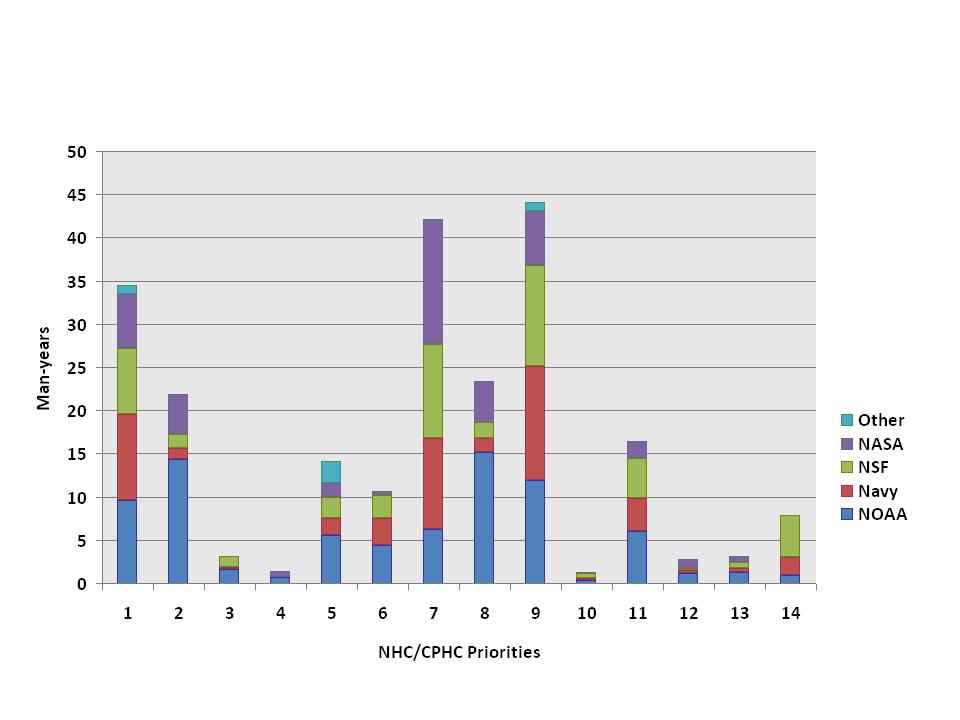 Analysis of Tropical Cyclone R&D
Additional Operational Guidance on Coastal Inundation
Apparent mismatch with low TC research investment: JTWC 7 & NHC/CPHC 5
Coastal inundation (e.g., storm surge and waves) is interdisciplinary problem
Some work in non-meteorological disciplines may not have been fully captured (e.g., coastal geosciences, civil / coastal engineering)
NOAA Storm Surge Roadmap group attempting to make these efforts more productive and operationally directed
Coastal inundation work primarily focused on US, but applicable to DoD in JTWC AOR
JTWC Priorities
NHC / CPHC Priorities
JTWC 7 & NHC/CPHC 5
Linkage to research needs associated with these priorities (from right-most column in Table 1) is: A4, A5, B2, B3, B6
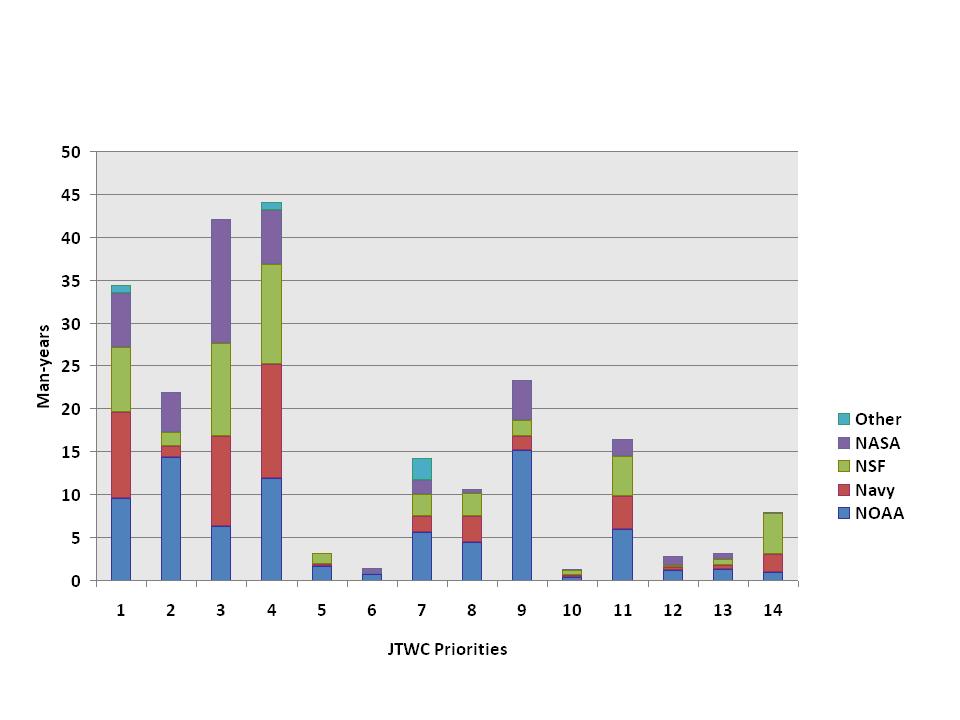 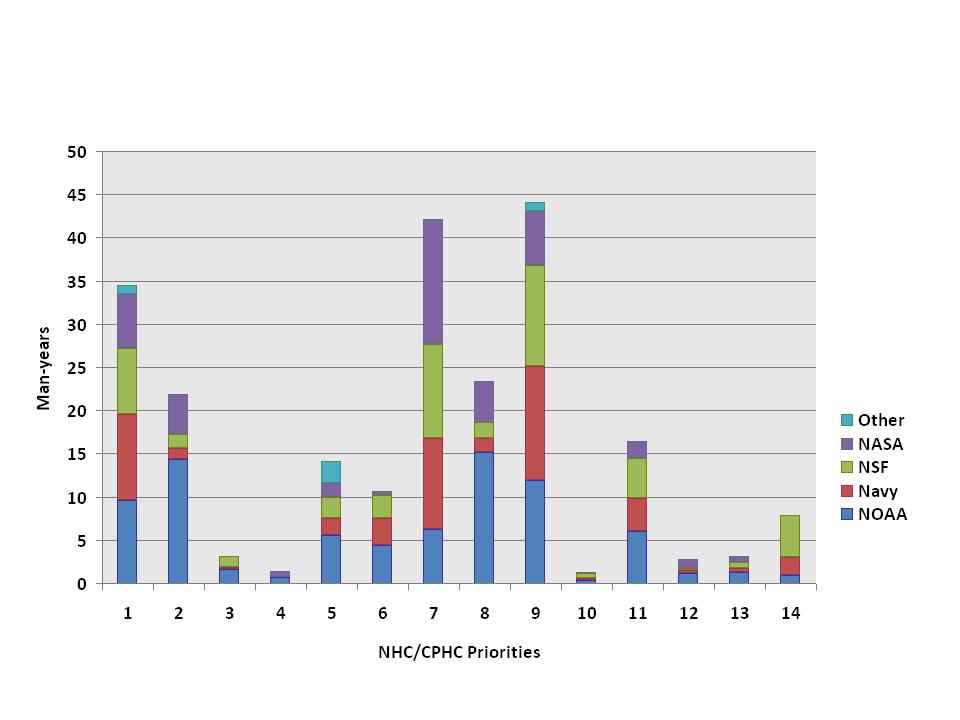 Analysis of Tropical Cyclone R&D
Improved and Extended Track Guidance; Reduction of Outliers
Apparent mismatch with low TC research investment: JTWC 8 & NHC/CPHC 6
Operational staff have traditionally been unavailable to conduct case studies to diagnose model forecast failures
Research community by and large is not effectively engaged with improving operational models, and/or had difficulty gaining access to operational models
Reduction of outliers most important to model consensus  =>  forecast
HFIP is directing some funds to diagnostic team to support this activity
JTWC Priorities
NHC / CPHC Priorities
JTWC 8 & NHC/CPHC 6
Linkage to research needs associated with these priorities (from right-most column in Table 1) is: A2, B1-B3, B5-B7
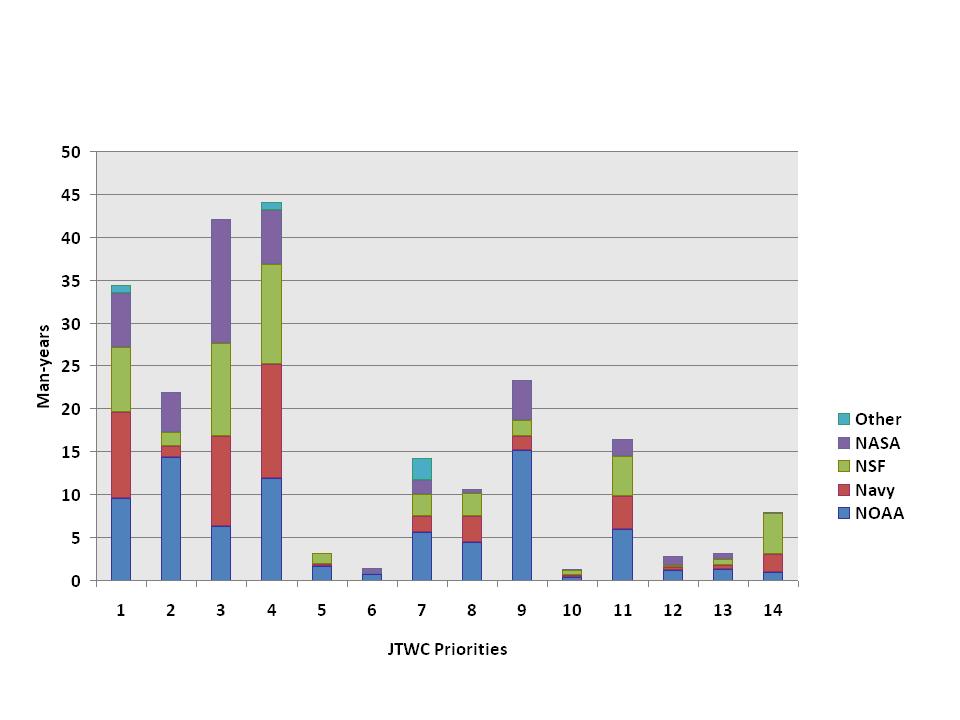 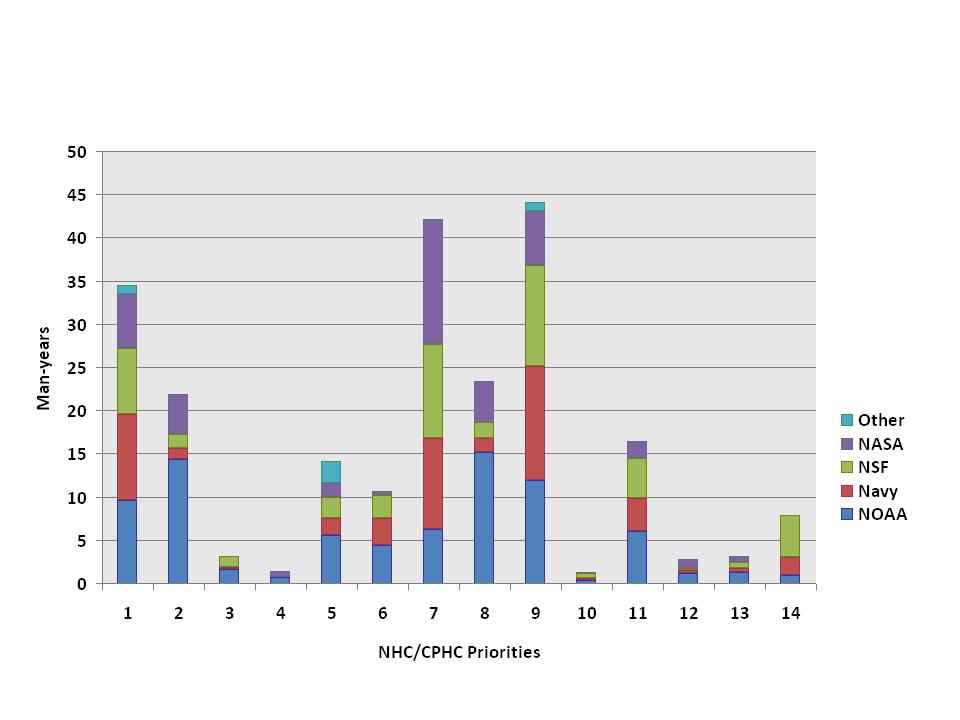 Analysis of Tropical Cyclone R&D
High-res Model Output vs. Lower Res Ensemble Model Output
Apparent mismatch with low TC research investment: JTWC 10 &   NHC/CPHC 10
High HFIP focus area
Research community is involved
Hi-res are still in “research” status and probably not ready for operations
Many components need further development (e.g. air-sea coupling, convective fluxes, parameterizations, etc.)
JTWC Priorities
NHC / CPHC Priorities
JTWC 10 & NHC/CPHC 10
Linkage to research needs associated with these priorities (from right-most column in Table 1) is: B6, B7
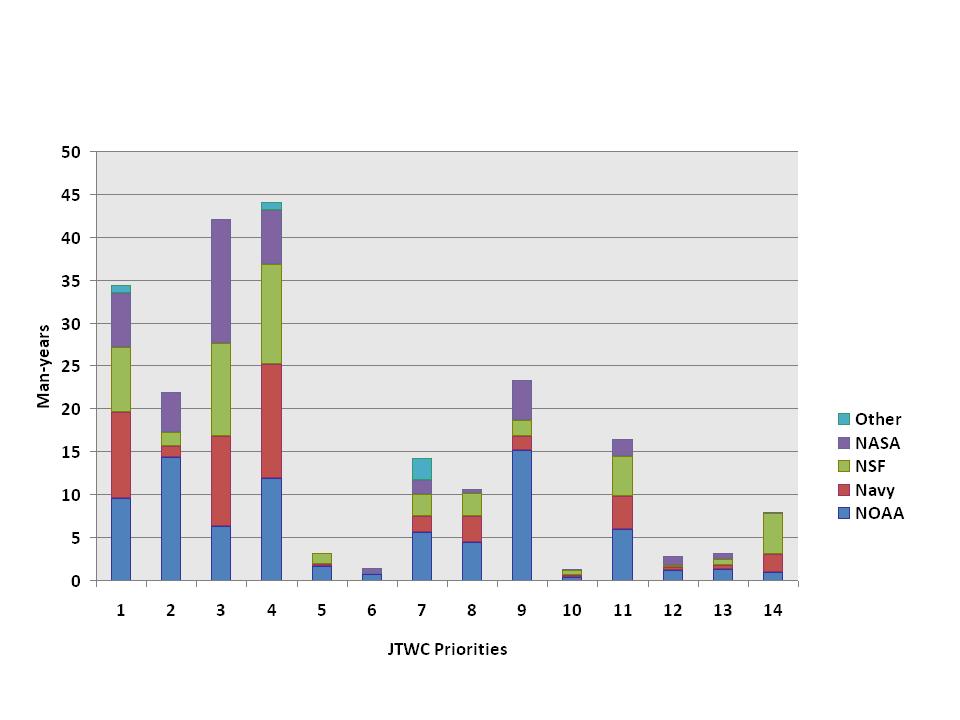 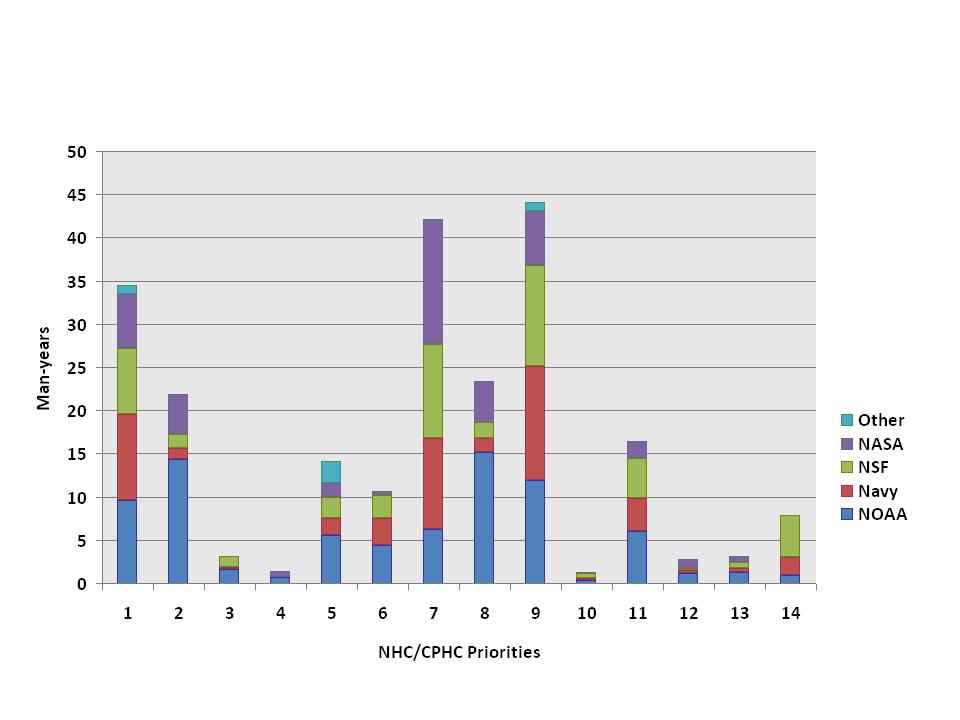 Analysis of Tropical Cyclone R&D
Guidance for Tropical Cyclone Cyclogenesis
Priority differences: JTWC 3 & NHC/CPHC 7
NHC / CPHC
Seems over emphasized given the NHC/ CPHC priority
Result of genesis is virtually always a tropical depression or weak tropical storm
Genesis is important, but operational genesis forecasts are of less significance or utility for our users compared to track or intensity forecasts
JTWC
Investment is aligned with JTWC priority
Genesis critical to DoD; genesis regions close to major installations
No aircraft reconnaissance
JTWC 3 & NHC/CPHC 7
Linkage to research needs associated with these priorities (from right-most column in Table 1) is: A3, B1-B3, B5-B7
JTWC Priorities
NHC / CPHC Priorities
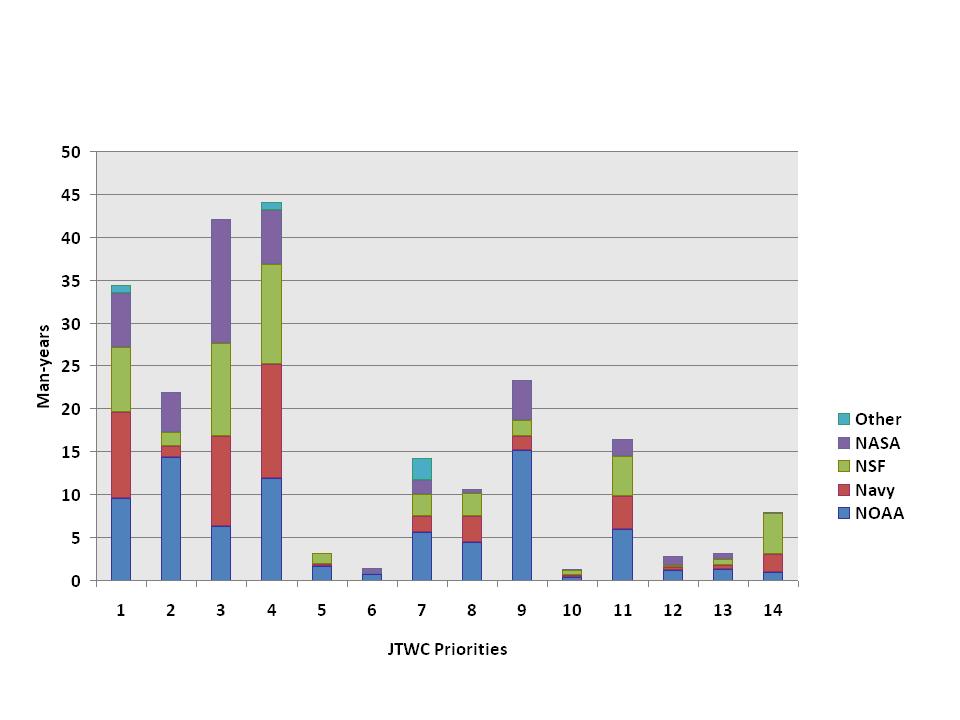 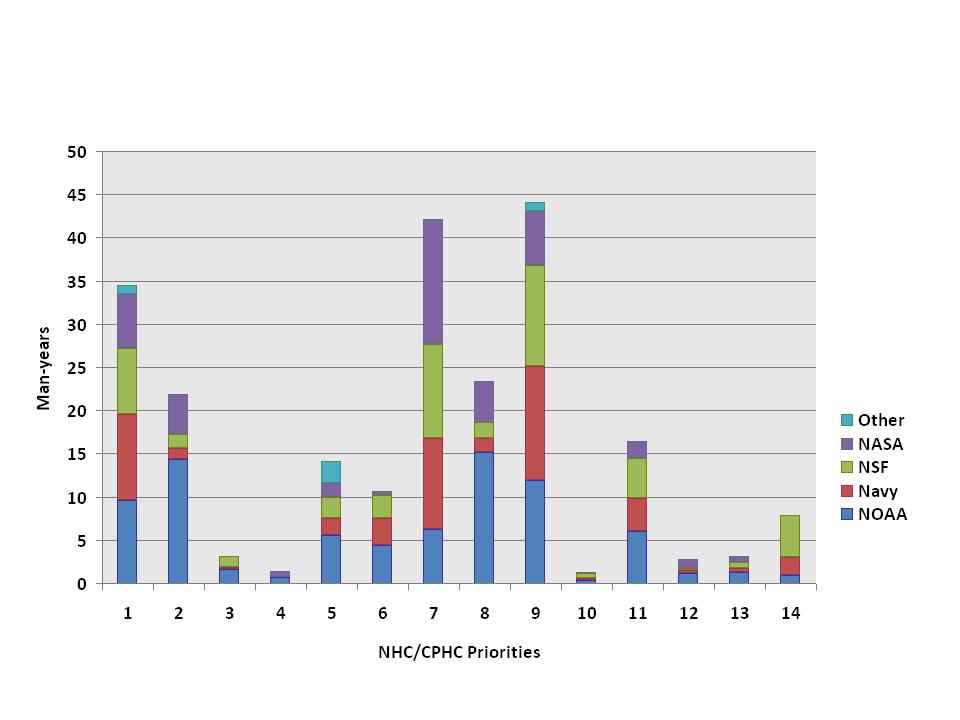 Analysis of Tropical Cyclone R&D
Forecast of TC Structure
Priority differences: JTWC 4 & NHC/CPHC 9
NHC / CPHC
Seems over emphasized given the NHC / JTWC priority
Insufficient observations are available to define current wind field  (improved observations are NHC / CPHC priority #2)
Track and intensity errors overwhelm uncertainty in structure
JTWC
Investment aligned with JTWC priority
Wind distribution drives ship movements (along with seas)
Forecast at 48-72 hours critical to safety 
No aircraft reconnaissance
JTWC Priorities
NHC / CPHC Priorities
Closing Comments
and
Way Ahead for WG/TCR
Dr. Ronald Ferek
Co-Chair, Working Group for Tropical Cyclone Research
and
Program Officer, Marine Meteorology Program, ONR
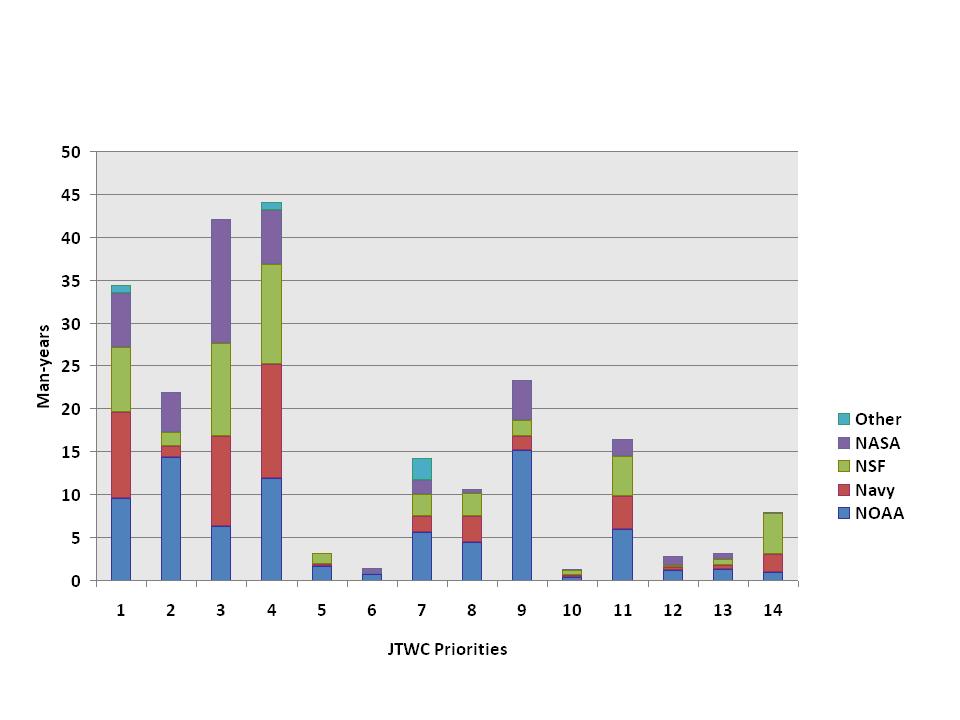 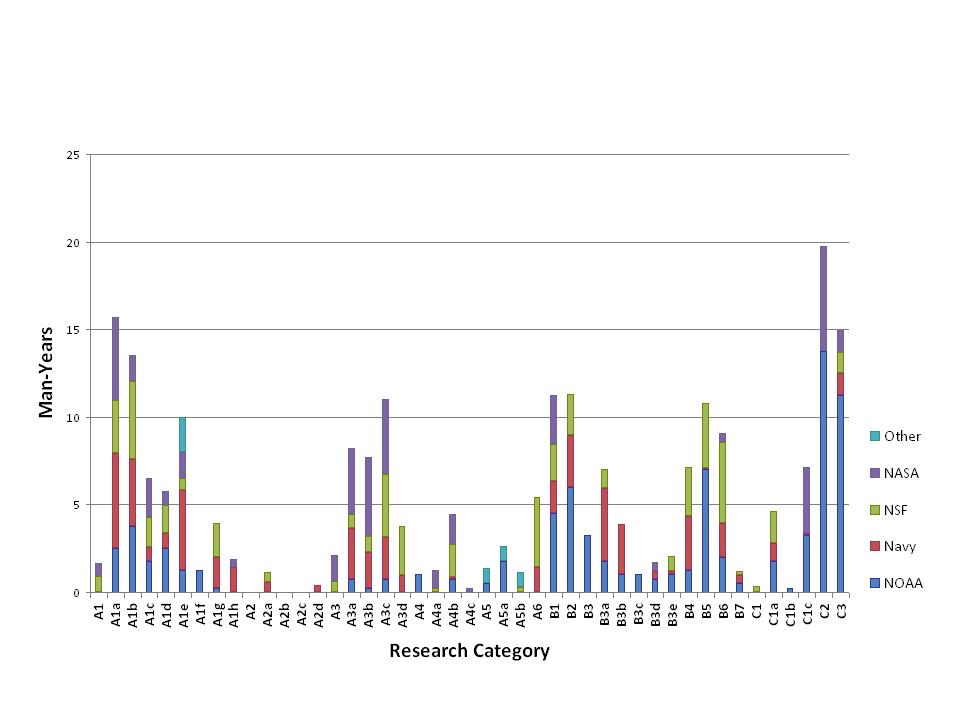 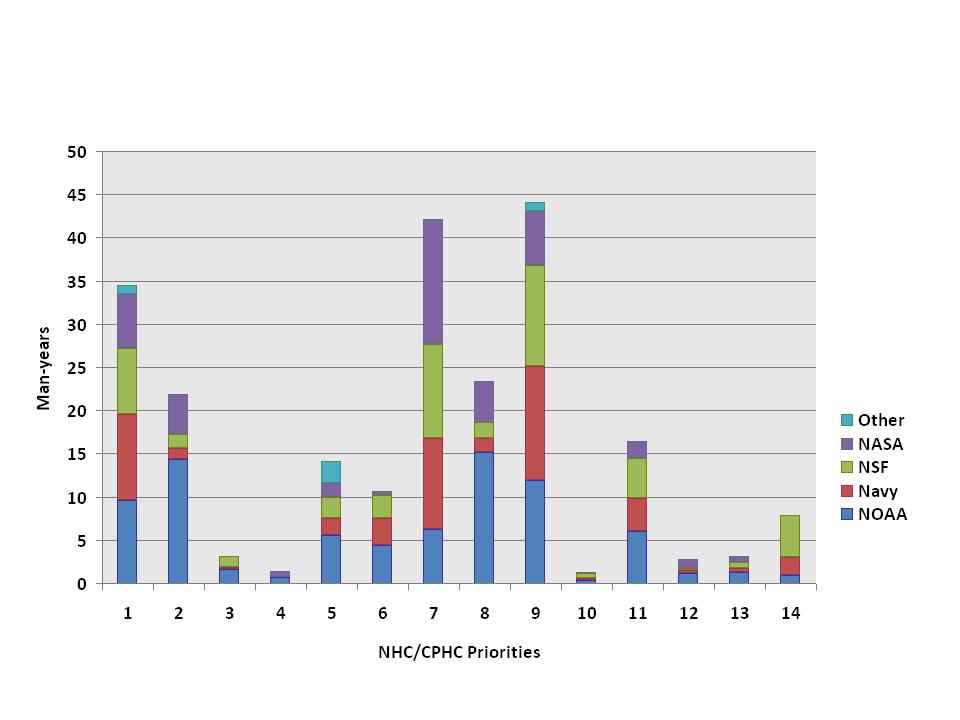 Analysis of Tropical Cyclone R&D
Closing Comments
There are differences in operational priorities between JTWC and    NHC / CPHC due to customer base
Prioritized operational needs (Table 1) was not readily available and widely known when previous investment decisions were made
Some of the apparent “mismatch” is understandable
As HFIP rolls out much of this will be addressed
Communication of ops priorities to research community is a good thing
Need to strengthen the processes by which research investments are aligned to operational priorities
JTWC Priorities
NHC / CPHC Priorities
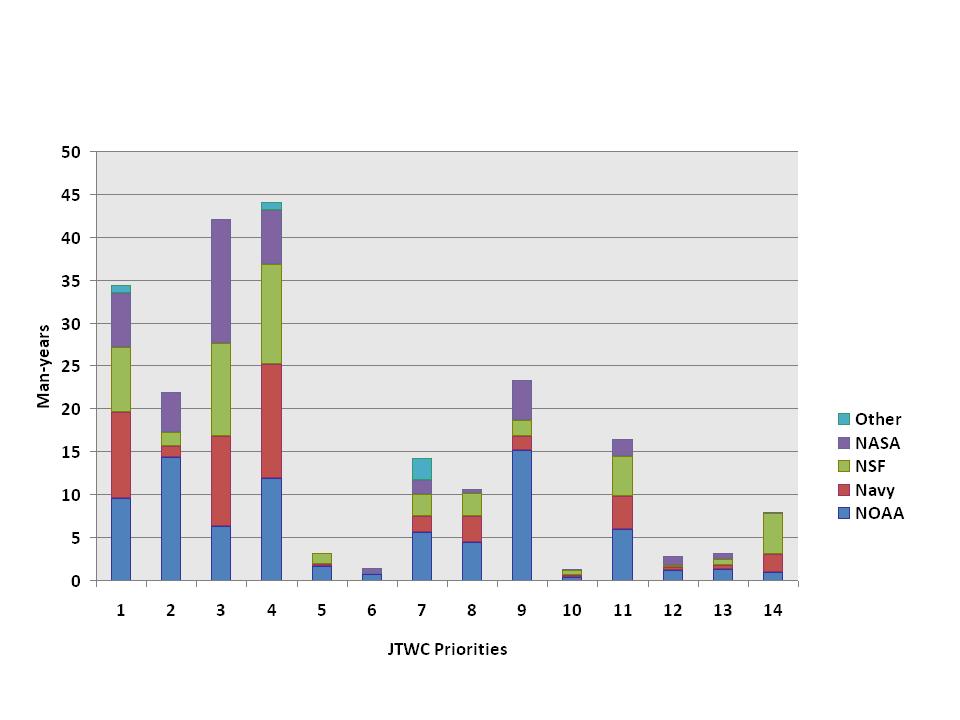 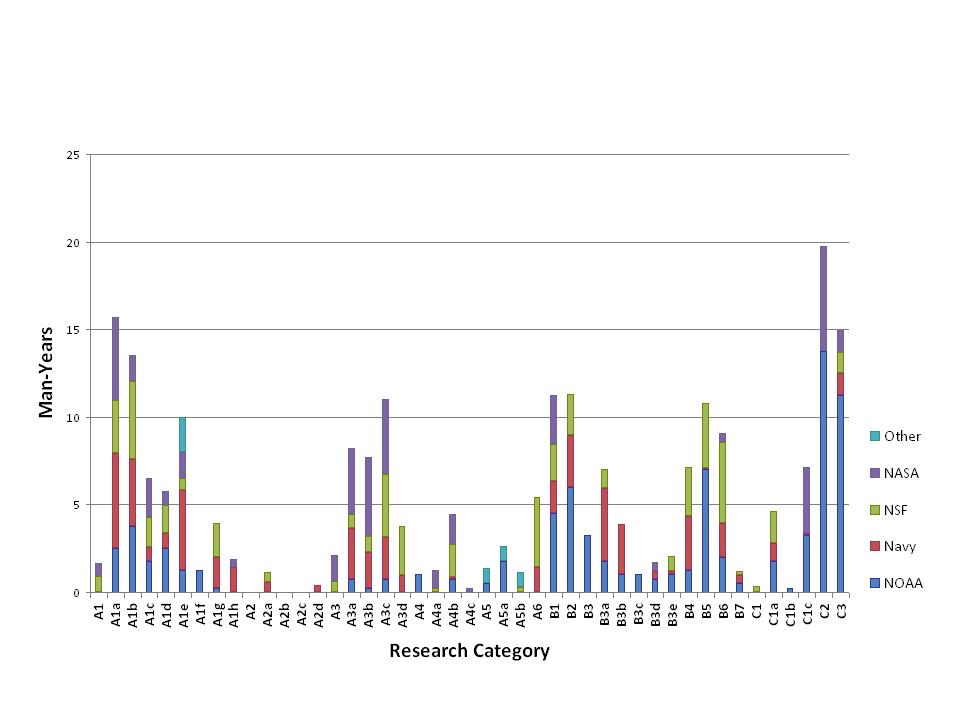 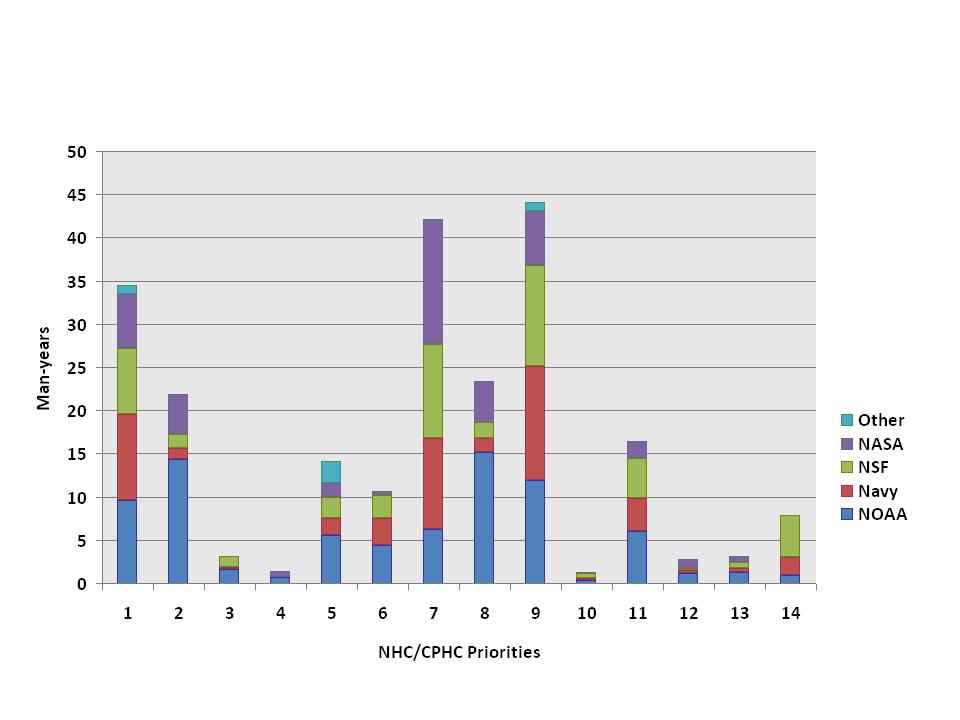 Analysis of Tropical Cyclone R&D
Closing Comments
Does not appear to be enough total investment to adequately address all priorities
Advanced development funding (“6.4” in DoD) is inadequate to ensure that the discoveries of basic and applied research are efficiently transitioned to operations
Would like research community to take more of an interest in the operational models (e.g., guidance on guidance, diagnostics, model improvement)
JTWC Priorities
NHC / CPHC Priorities
WG/TCR Way Ahead
Interagency TC Research Assessment Strategy
Keep Tables 1 and 2 updated
Table 1: Ops priorities
Table 2: Research needs
Biennially map agency research efforts against TC research needs and operational priorities
Will do FY10 next
WG/TCR meets as required to analyze, assess, and help inform agency research investments
Brief ICMSSR / FCMSSR, as required
Update information at IHC
Publish results & analysis of agency research
QUESTIONS?